A New Multisignature Scheme with Public Key Aggregation for Blockchain

Duc-Phong Le, Guomin Yang, Ali Ghorbani
PST'19 
August 28, 2019, Fredericton
Outline
Introduction to Blockchain Technology
What is blockchain?
Benefits of blockchain technology
Digital signatures in blockchain


DDH-based Multisignatures 
DDH Assumptions
New Mulsignature Scheme
Security Proof

Conclusions
What is Blockchain?
"A blockchain is a growing list of records, called blocks, that are linked using cryptography." Wikipedia.org.
"It is an open, distributed ledger that can record transactions between two parties efficiently and in a verifiable and permanent way." Wikipedia.org. 

Open 
Distributed 
Ledger 
P2P
Permanent
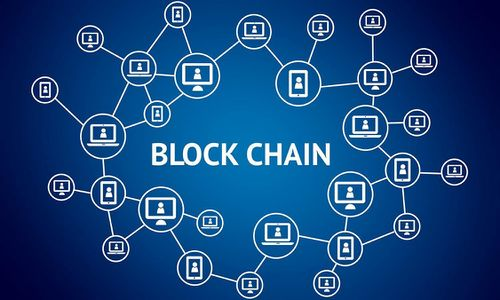 Distributed Ledger
Centralized ledger





Each client has her own ledger, stored at Bank
Transactions are executed through Bank
Decentralize ledger





There is one ledger. All nodes have access to it
Transactions are directly between two parties and approved through a consensus mechanism
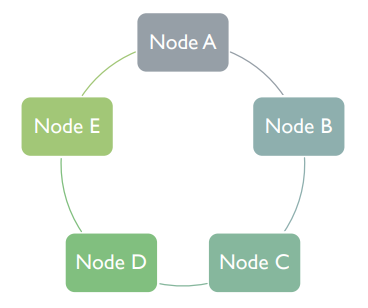 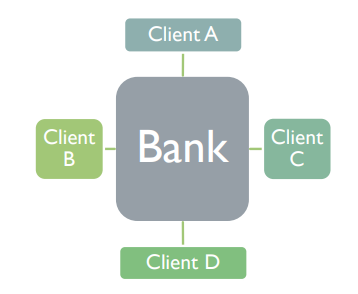 How does a Blockchain work?
Users initiate transactions using their Digital Signatures
Users broadcast their transactions to Nodes
Nodes collaborate to validate each transaction
Nodes aggregate validated transactions into a new block
Block reflecting “true state” is chained to prior Block
Nodes Broadcast Blocks to each other
Consensus protocol used
Benefits of Blockchain
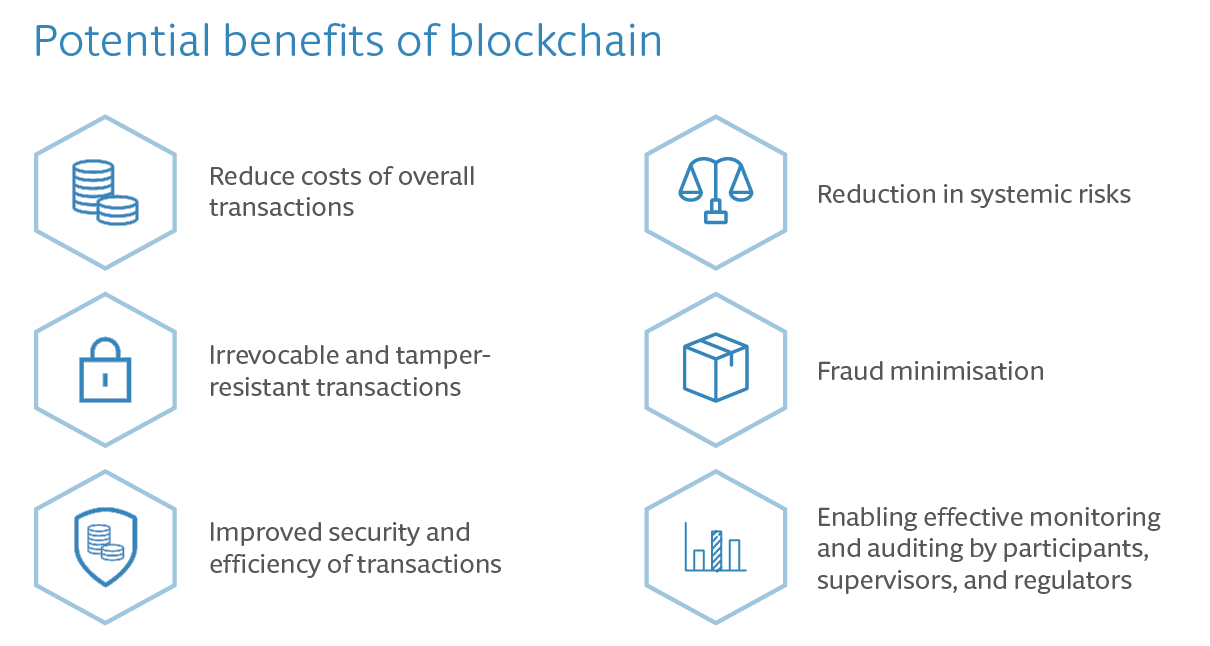 Where Blockchain Use Digital Signatures?
A digital signature is generated when a user create a new transaction
To authorize the transaction
To prove the ownership and non-repudiation of the transaction
Signature and corresponding public key are stored on Blockchain for verification

Why blockchain needs mulsignatures?
Allow co-spending, crowdfunding
Improve the security of transactions/wallets
Multisignature and corresponding public keys of n users are stored on Blockchain for verification
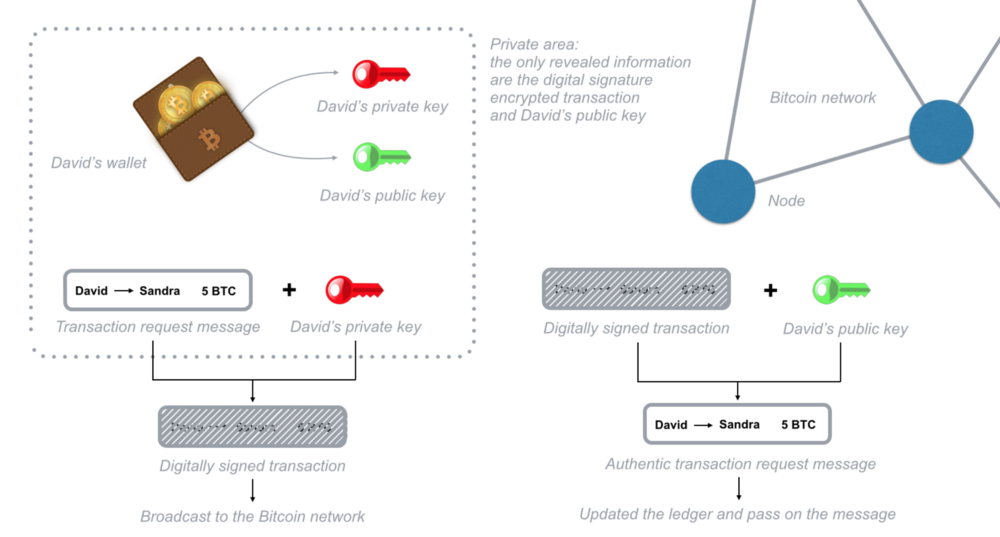 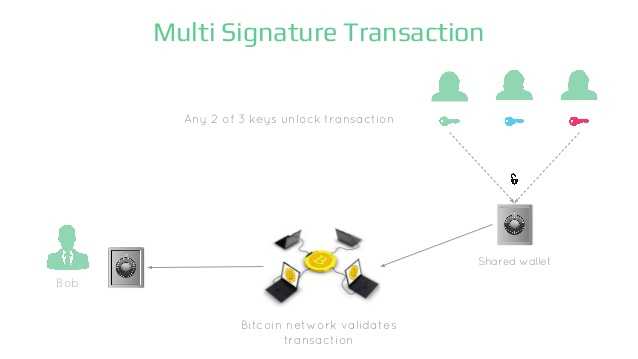 Outline
Introduction to Blockchain Technology
What is blockchain?
Benefits of blockchain technology
Digital signatures in blockchain


DDH-based Multisignatures 
DDH Assumptions
New Mulsignature Scheme
Security Proof

Conclusions
A New Multisignature Scheme
Challenges for Multisignatures on Blockchain
Size of signatures and public keys grows up with the number of signers
Challenging in verification of public key, i.e., key pairs may not be issued by a trusted CA

Design Goals
Multi-signature size is independent from the number of signers, i.e., equivalent to the size of a single signature
The size of “public key” used to verify the signature is independent from the number of signers, i.e., equivalent to the size of a single public key
so-called, public key aggregation
Public key could be chosen arbitrarily by users on the system
Decisional Diffie-Hellman (DDH) Assumption
Consider a cyclic group G of order q, with generator g. The DDH assumption states that, given ga an gb, where a, b randomly chosen from Zq, the value gab looks like a random element in G
Cyclic group G could be defined over integers (multiplicative group) or EC points (additive group)
DDH is considered to be a stronger assumption than Discrete Logarithm (DL) assumption as there are groups (e.g., GDH groups) in which DDH is easy but DL is still hard
However, for a variety of groups, DDH is equivalent to DL
DDH-based Multisignatures
Key aggregation: Given L = {pk1, …, pkn}, aggregated public keys are computed:

				
				and
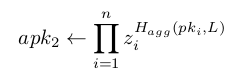 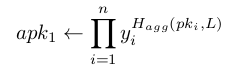 DDH-based Multisignatures
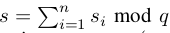 Security
Attack Scenario
Attacker in collaboration with a honest user P to generate multi-signatures on some adaptively chosen messages m
Then, attacker produces a new multi-signature on a new message m’ without a help from the honest user P
She has to convince any verifier that the honest signer participated in signing the message m’

Attacker Model
Attacker is able to choose his public key arbitrarily, e.g., she can include the targeted user’s public key in her public key for the purpose of compromising a multisignature on a targeted message
Attacker is able to choose any messages in a adaptive way to request valid multi-signatures signed with the honest user
Security
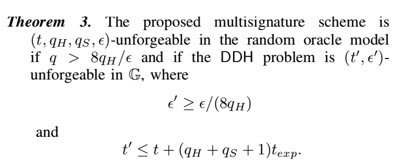 Conclusion
The first multisignature scheme, that 

is proven secure under the DDH assumption
is secure in the plain public key model, i.e., the attacker is able to choose an arbitrary public key, including a function of the honest user’s public key
supports public key aggregation, i.e., for smaller blockchains as all public key should stored on the blockchains
Thank you !